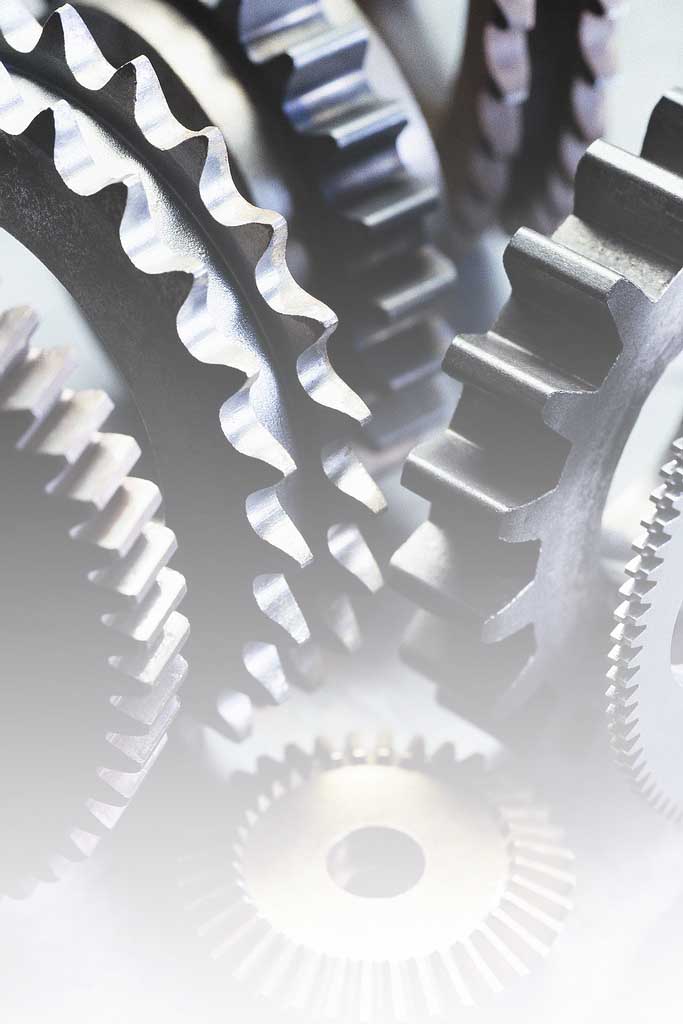 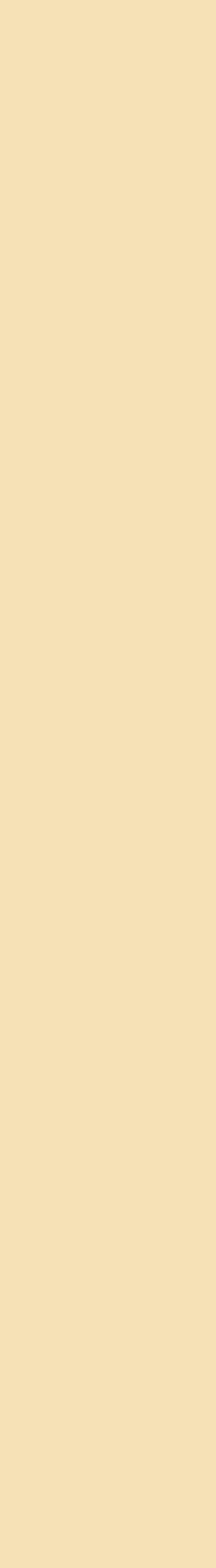 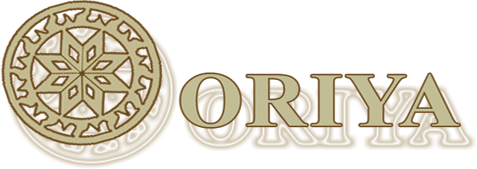 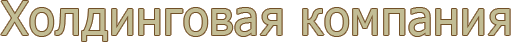 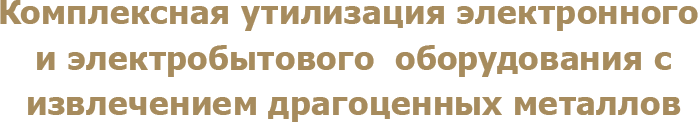 ООО «Компания «ОРИЯ» с 1997 года осуществляет сбор ломов и отходов, содержащих драгоценные металлы, уничтожение и переработку носителей информации, компьютеров, офисной, шифровальной и специальной техники предприятий Минобороны России, ФСБ России, МВД России, МЧС России, Банка России, Сбербанка России, банков ВТБ-24 и «УРАЛСИБ», ОАО «ГАЗПРОМ», ОАО «РЖД», Минпромторга, Росавиации, Мининформсвязи России, Роскосмоса, Росатома и др. организаций всех форм собственности.
               Уничтожение и утилизацию шифровальной и специальной техники с грифом до «совершенно секретно» Компания осуществляет с 2004 года. Производственные мощности холдинга позволяют переработать до 10 000 единиц шифровальной техники и до 2000 тонн техники  отечественного и импортного производства ежегодно.
ОАО «ОРИЯ» - участник Отраслевой Ассоциации переработчиков электронной и электробытовой техники (Sectoral Association of WEEE Recyclers).
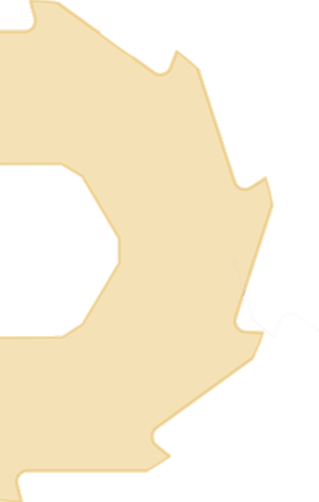 Многоуровневые Зеленые технологии
Внедрение передовых российских технологий по переработке электронной и электробытовой техники
Производство российского оборудования для переработки электронной и электробытовой техники
1
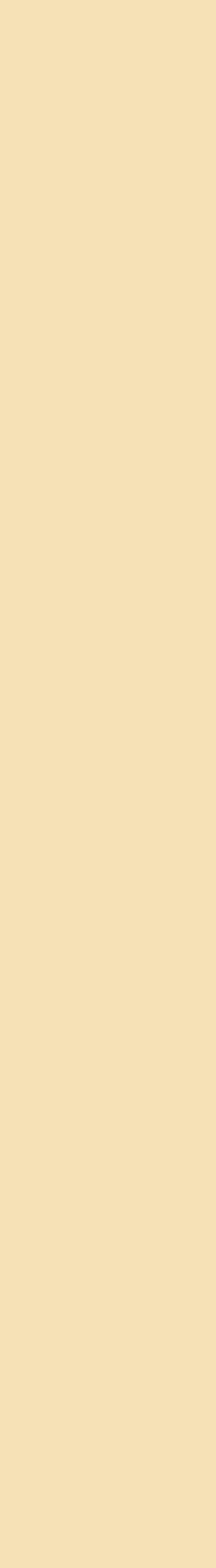 На предприятиях холдинга выполняется весь комплекс работ от первичной разборки оборудования до получения концентратов, содержащих металлы платиновой группы, золото и серебро с содержанием до 99,96%.
Функциональная специализация элементов холдинга
ОАО «Ория»
Управляющая компания
Переработка шифровальной, специальной, военной и гражданской техники, уничтожение носителей информации
ООО Компания «Ория»
Переработка ПЭВМ, электро-бытовой и офисной техники
ООО Филиал «Компания «Ория»
ООО «Ория-Цветмет»
Переработка цветных металлов
Производство полиметаллических 
концентратов,  производство  оборудования
ООО «Ория-Полиметалл»
Производство концентратов драгоценных металлов
ООО «Ория-Голд»
Разработка технологий, оборудования, аналитическая  лаборатория
ООО НИИ «Спецтехнологий»
Услуги по сбору и обработке электронной и электробытовой техники в Белгородской области
ООО ПЗП «БелОрия»
Услуги по сбору и обработке электронной и электробытовой техники в Тверской области
ООО «Ория-Тверь»
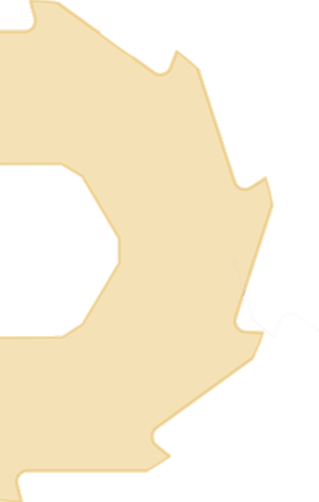 Наши партнеры:
Адрес: г. Москва, 
Рязанский проспект, дом 6А
Почтовый адрес: 109391, г.Москва, а/я 42
Тел.: 8 (800) 700-17-41, 8 (903) 509-68-69, 
8 (903) 509-78-79
Факс: 8 (499) 729-59-30,
 Телефакс: 8 (499) 171-07-08
Сайт: http://ория.рф
E-mail: oria3240@mail.ru
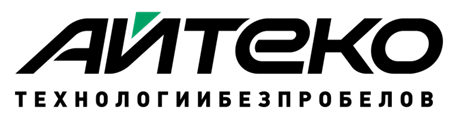 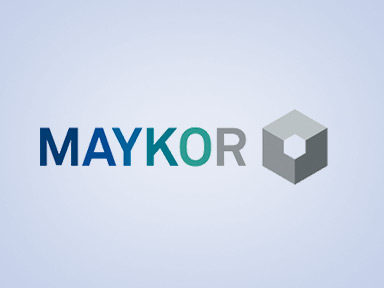 2